Операционная система«Альт Рабочая станция»,Серверная операционная система«Альт Сервер»
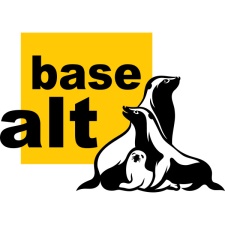 ООО «Базальт СПО»
Описание
Альт Рабочая станция (№ в реестре 1292)Операционная система и набор базового ПО для рабочих мест.
интегрирована с сервером
функция работы с Active Directory
может использоваться в гетерогенной сети
версия, сертифицированная ФСТЭК для перс. данных и гостайны 

Альт Сервер (№ в реестре 1541) Серверный дистрибутив для создания и поддержания корпоративной инфраструктуры.
может выступать контроллером домена Active Directory
может управлять гетерогенными сетями и бездисковыми клиентами
возможность  установки и загрузки ОС по сети
версия, сертифицированная ФСТЭК для перс.данных и гостайны
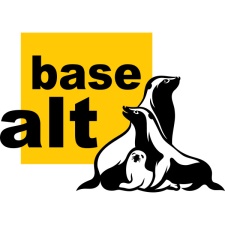 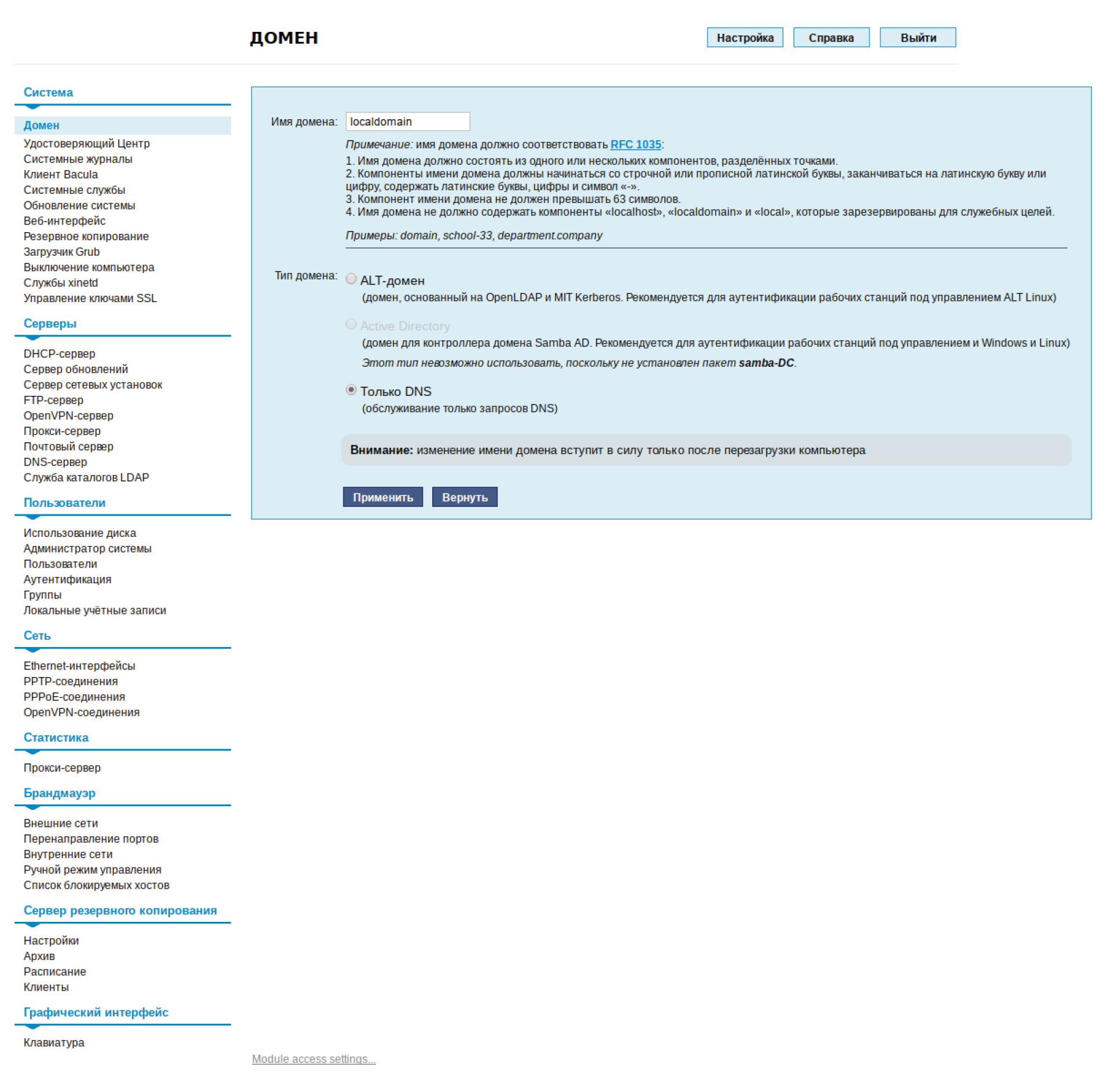 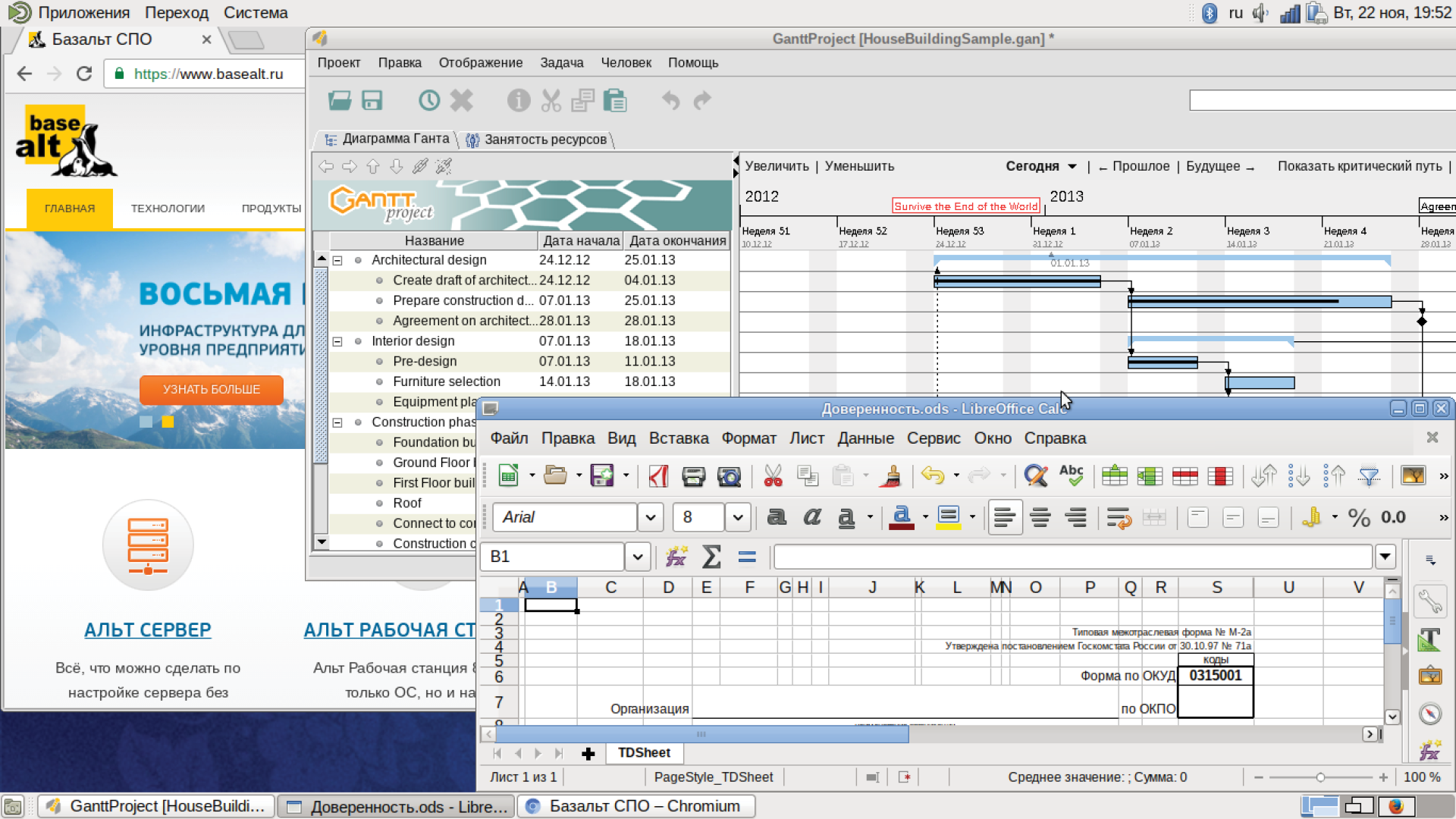 Системы Альт – соответствуют требованиям к функциональным, техническим и эксплуатационным характеристикам программного обеспечения, являющегося объектом закупки.
Опыт применения в госсекторе
Применение операционных систем Альт в инфраструктуре государственного учреждения на примере Альт Образование.
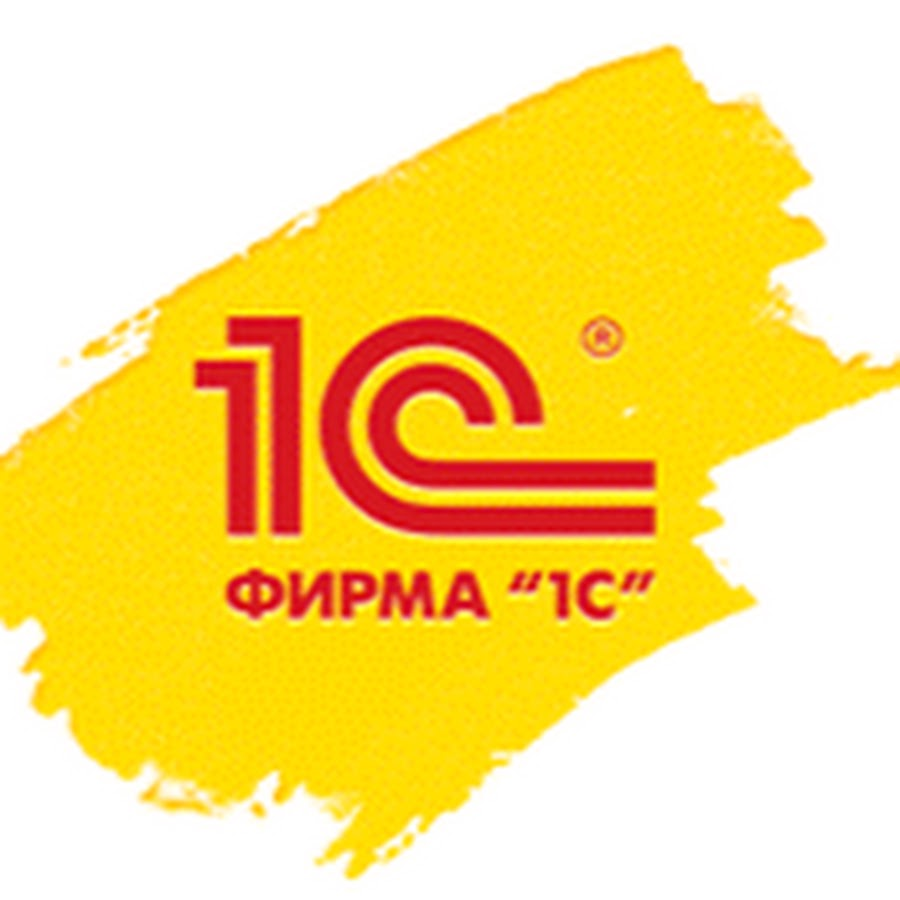 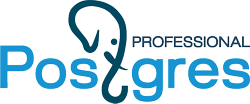 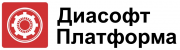 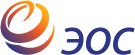 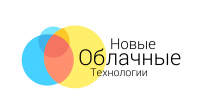 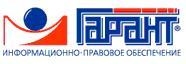 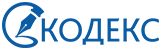 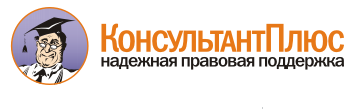 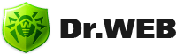 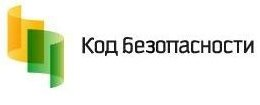 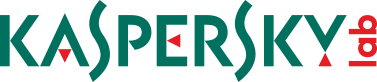 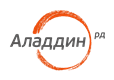 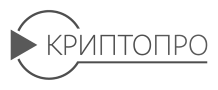 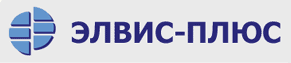 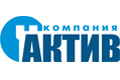 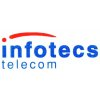 Совместимость с другими программами
Характеристики
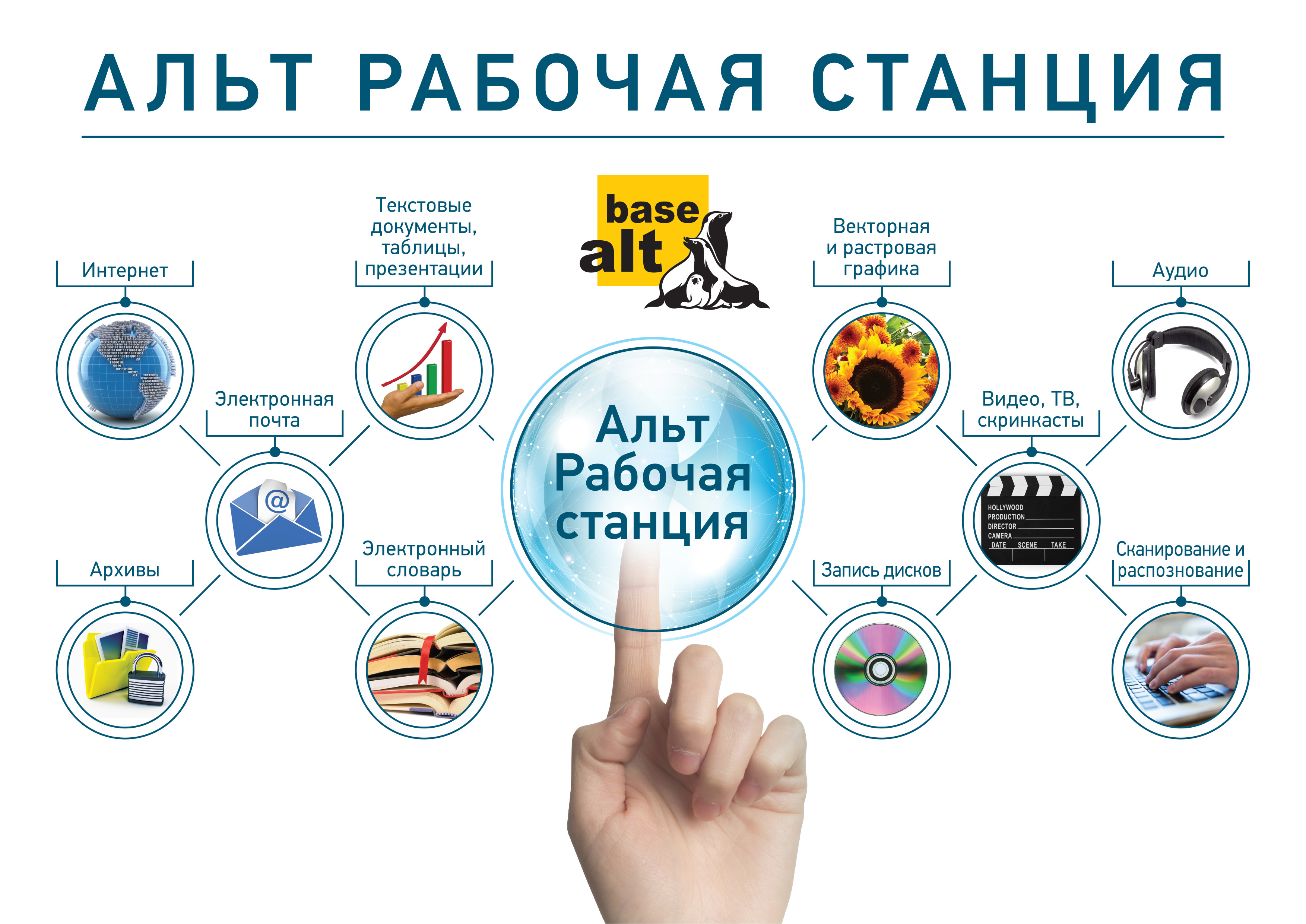 Характеристики
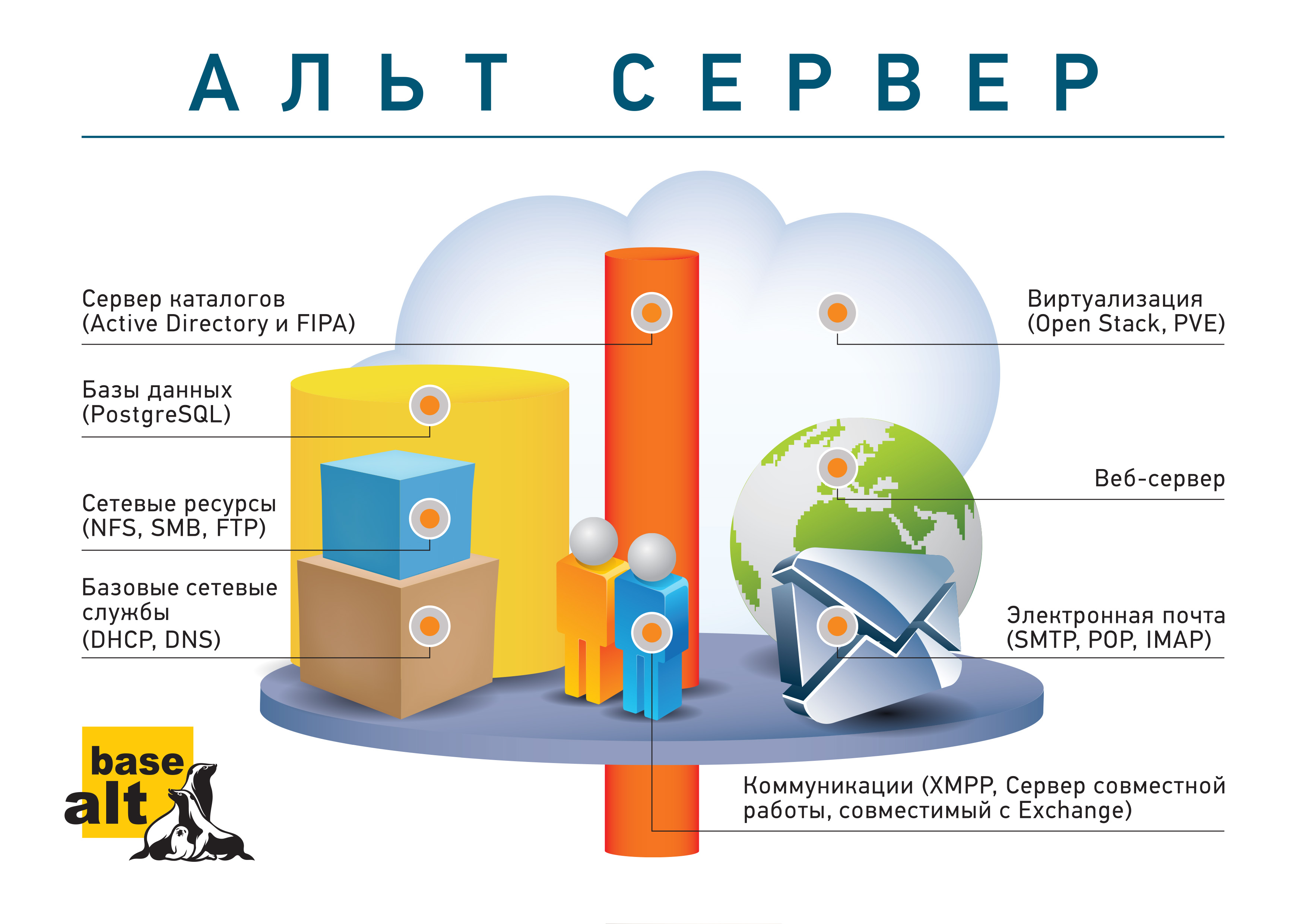 функции
Альт Рабочая станция
Альт Сервер
решение повседневных задач: интернет, почта, документы, презентации и т. д. 
безопасная работа
защита персональных данных и гостайны.
создание и поддержка корпоративной инфраструктуры 
серверы: баз данных почтовый, Web, резервного копирования, антиспама, групповой работы 
облака и виртуализация 
установка и загрузка ОС по сети
защита персональных данных и гостайны
Спасибо за внимание!
Контактное лицо: 
Смирнов Алексей Владимирович, генеральный директор Базальт СПО email: smi@basealt.ru тел.: +7 (903) 288-10-93  
сайт: http://basealt.ru
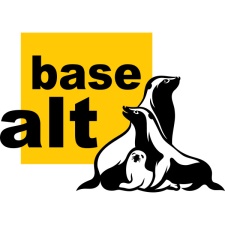